Lead-In
What skills are necessary for a student to have to be hired for a job?
Career Ready Practices
Skills necessary to be “Career Ready”
Practiced throughout all school activities
Ready for the “World of Work”
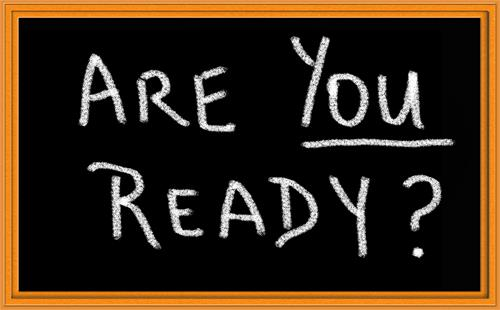 Career Ready Practices
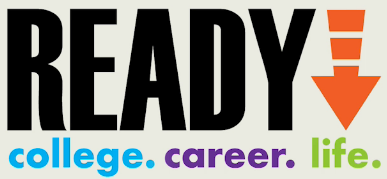 There are 12 Career Ready Practices P-TECH students work on throughout your time in the program.
Career Ready Practices
We learn and practice these skills during field trips, career coaching events, projects, at college…

Students refine these practices throughout high school, college and career...

Always learning and perfecting!!!
1. Act as a responsible and contributing citizen and employee.

2. Apply appropriate academic and technical skills.

3. Attend to personal health and financial well-being.

4. Communicate clearly and effectively and with reason.

5. Consider the environmental, social and economic impacts of decisions.

6. Demonstrate creativity and innovation.

7. Employ valid and reliable research strategies.

8. Utilize critical thinking to make sense of problems and persevere in solving them.

9. Model integrity, ethical leadership and effective management.

10. Plan education and career paths aligned to personal goals.

11. Use technology to enhance productivity.

12. Work productively in teams while using cultural global competence.
Career Ready Practices
Using your “Career Ready Practice”, Make a poster

Write your career ready practice on the poster…Big, Clean, Neat and Colorful. Use any other items you would like to make it look its best. They will be displayed in the hall.
Career Ready Practice
When finished with your poster, find students with the same Career Ready Practice as yours.

Answer this question: How can you apply the skills learned in your  “Career Ready Practice” to be successful in your college and career. ?

Share the skills with those students.

Share with the class.
Ticket Out the Door
How does my behavior in class affect my success in school, college and my career?